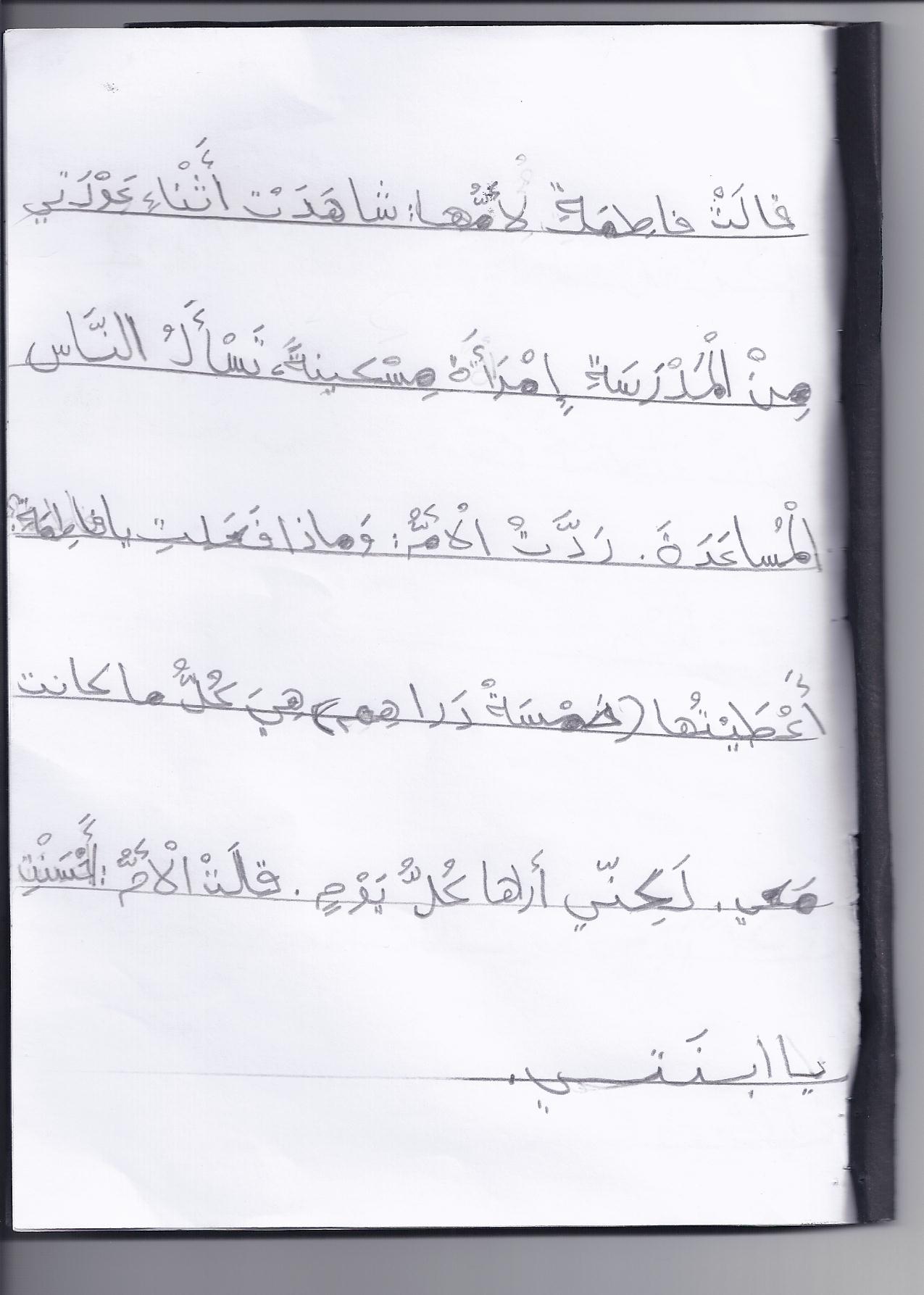 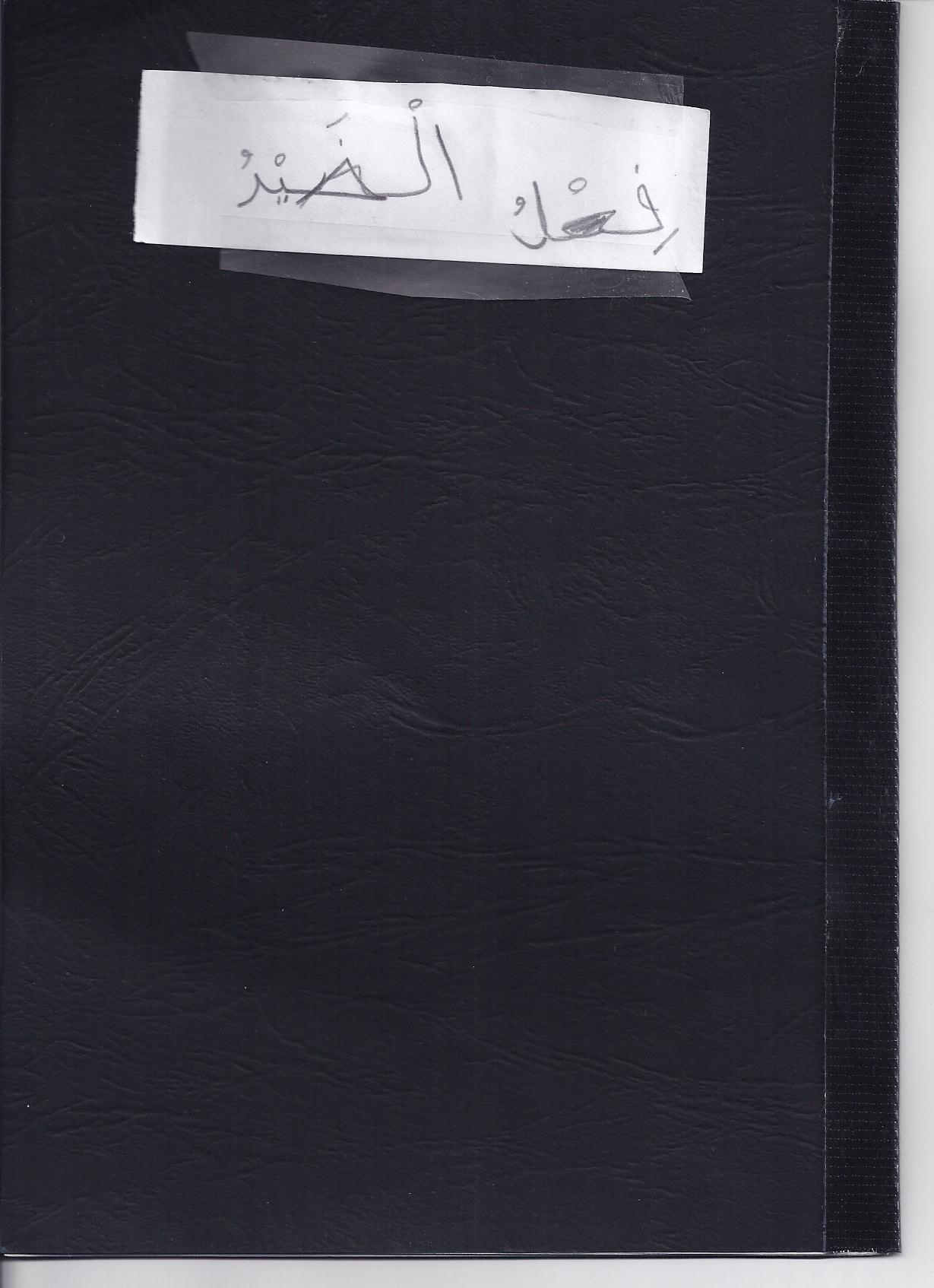 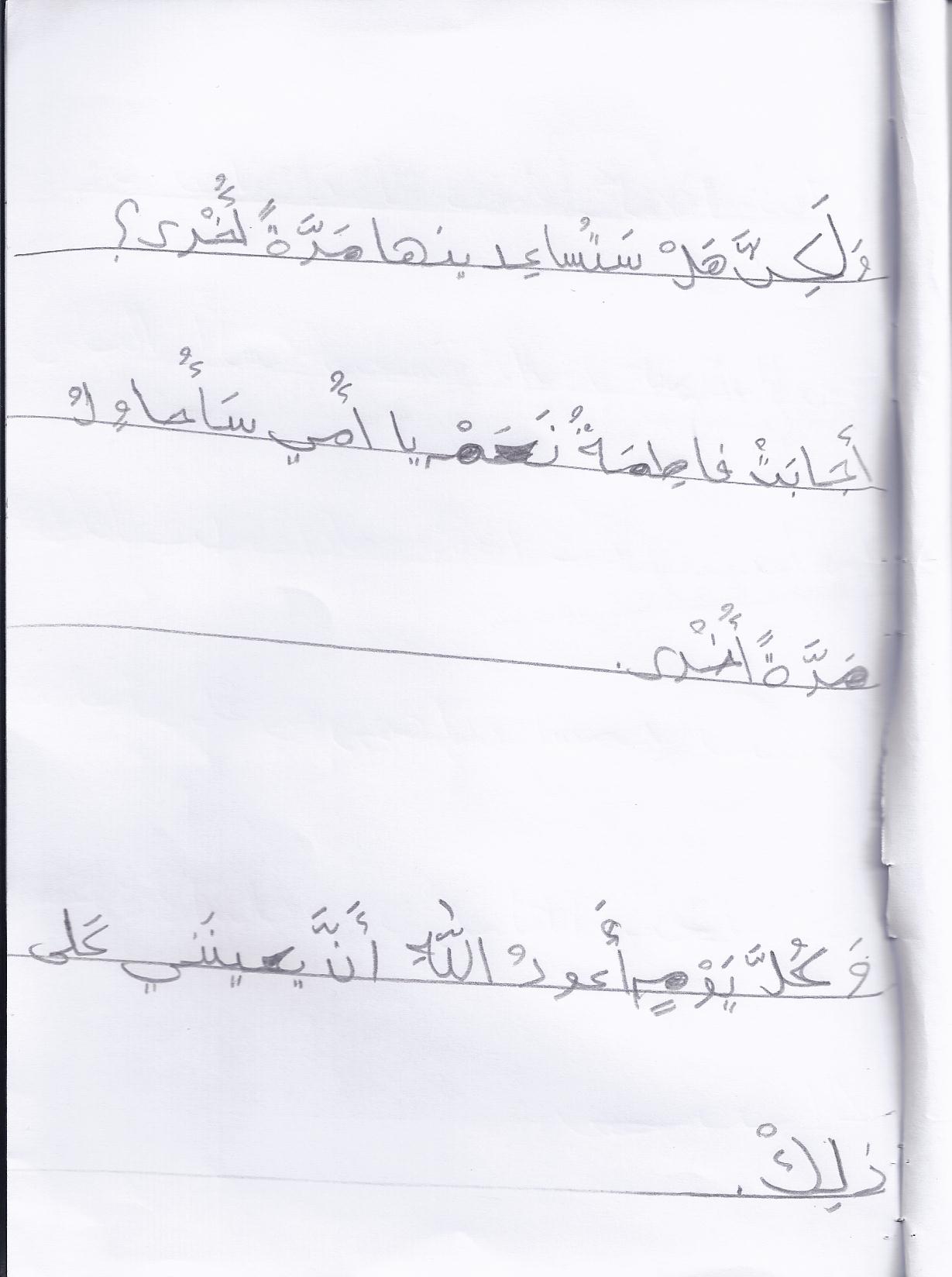 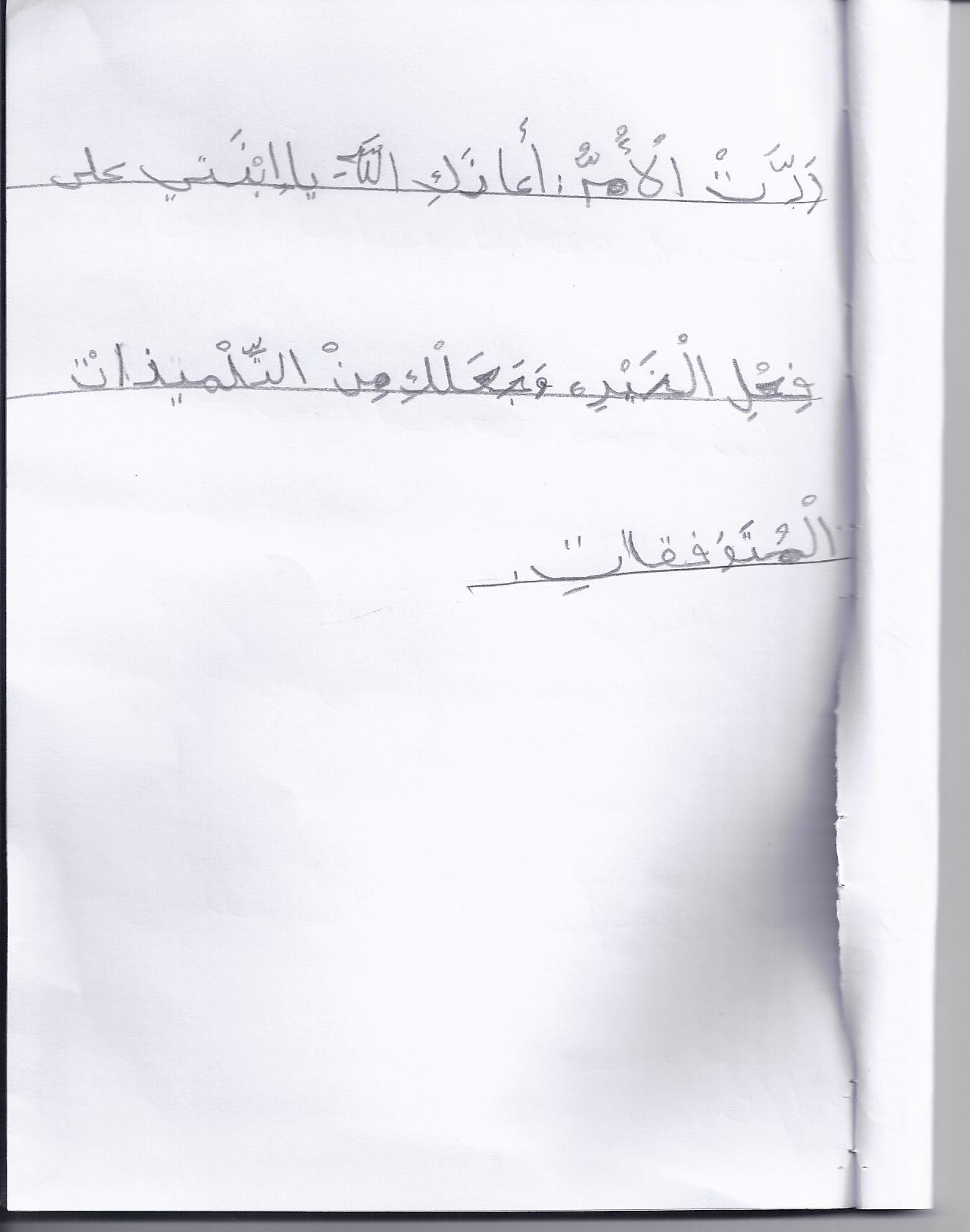 ميمونة عبدالمحسن الحوسني
الصف الثالثD 
مدرسة عين جالوت للتعليم الأساسي ح1